E3 (PFC) to E4 (CPL) PROMOTION WORKSHEET (as of 6/17/2022)
Cadet Name (last, first): ______________________________  Company: _____________

Task:                                                                Date Completed:           Certified By (rank & name):                                                                                      
Recertify E1 thru E3 Knowledge	    ______________           ______________________
Define Leadership 		    ______________           ______________________
Three General Orders                             ______________           ______________________
Attend 1 BN Activity (since last promotion)      ______________           ______________________
Properly Instruct Stationary Drill          ______________          ______________________
Uniform Knowledge                                ______________           ______________________
Score 85% or higher on inspection (slp)_____________           ______________________
Name & define 5 Leadership Principles _____________           ______________________

 Recommend for Promotion:
1SG: ____________________  CDR: ___________________

SAI / AI Verifies or Waives the Following:         _________________________________

Grade of 75 % or Higher in JROTC
No ISS/OSS in 9 Week Period
No Missed Inspections in 9 Week Period
No More than 1 Unexcused Absences in 9 Week Period
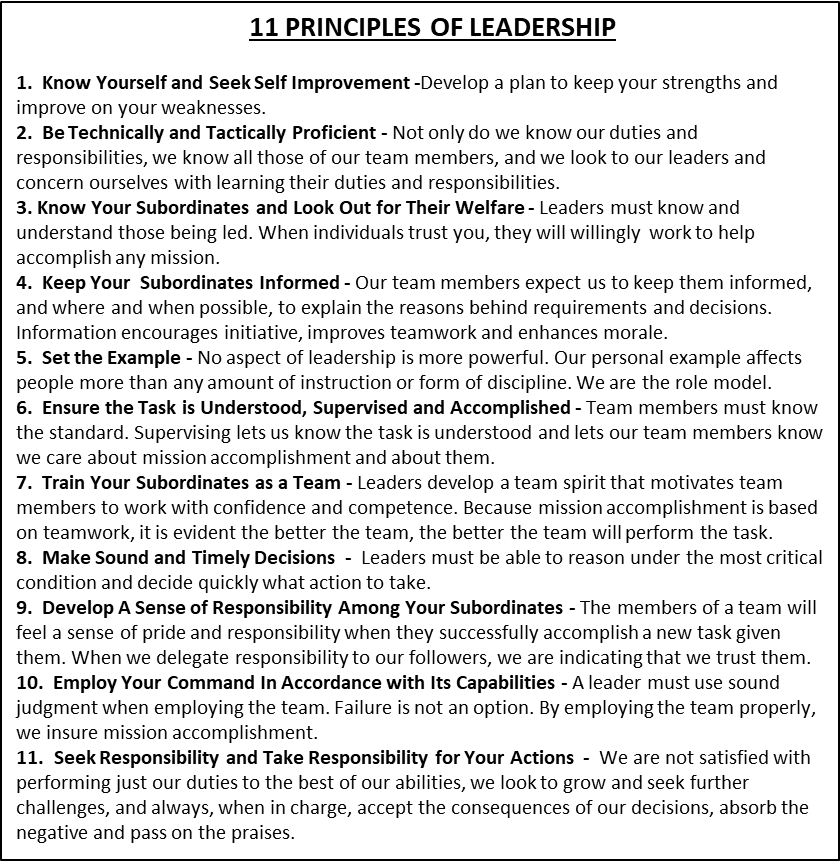 Your three general orders:

1.  I will guard everything within the limits of my post and quit my post only when properly relieved

2.  I will obey all my special orders and perform all my duties in a military manner

3.  I will report all violations of my special orders, emergencies, and anything not covered in my instructions to the commander of the relief
UNIFORM

WA-HI Battalion Crest
Shock of Wheat – Main crop of Walla Walla
Crossed Sabre and Rifle – Military Presence in Walla Walla
Crossed Peace Pipe and Tomahawk – Tribute to Native 
Americans
Cross – Whitman mission
Jagged Line – Blue Mountains
Wavy Line – Mill Creek
Blue Devil – Wa-Hi Mascot
Blue and White – Wa-Hi Colors
Torch – JROTC Torch of Knowledge

CORDS
Blue and White (Right Arm) – Member of any Special Team
Red (Left arm) – Drill Team
Gold (Left Arm) – Rifle Team
White (Left Arm) – Color Guard
Black (Left Arm) – PT Team
Leadership:  The process of influencing others to accomplish a mission by providing purpose, direction and motivation.